MUTUAL LEARNING EXERCISE ON R&I STRATEGIES AND POLICIES
Session 1: STI Policymaking and SDGs
Case study on directionality

Dimo CALOVSKI (Mr.)
Science, Technology and Innovation Policy Section
UNCTAD Division on Technology and Logistics
dimo.calovski@un.org
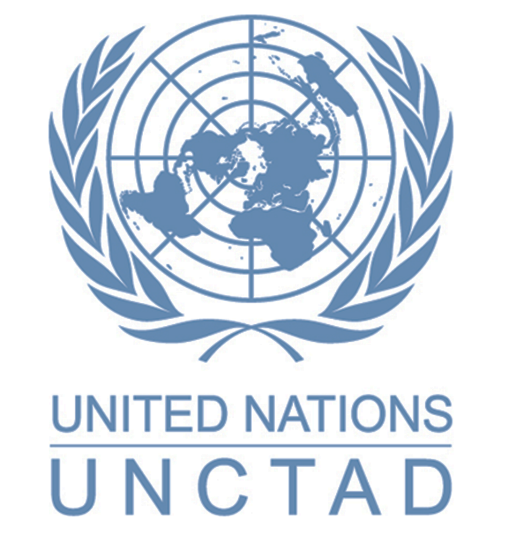 Addis Ababa, Ethiopia
14-17 February 2023
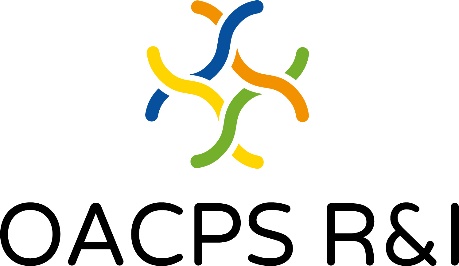 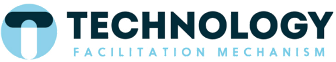 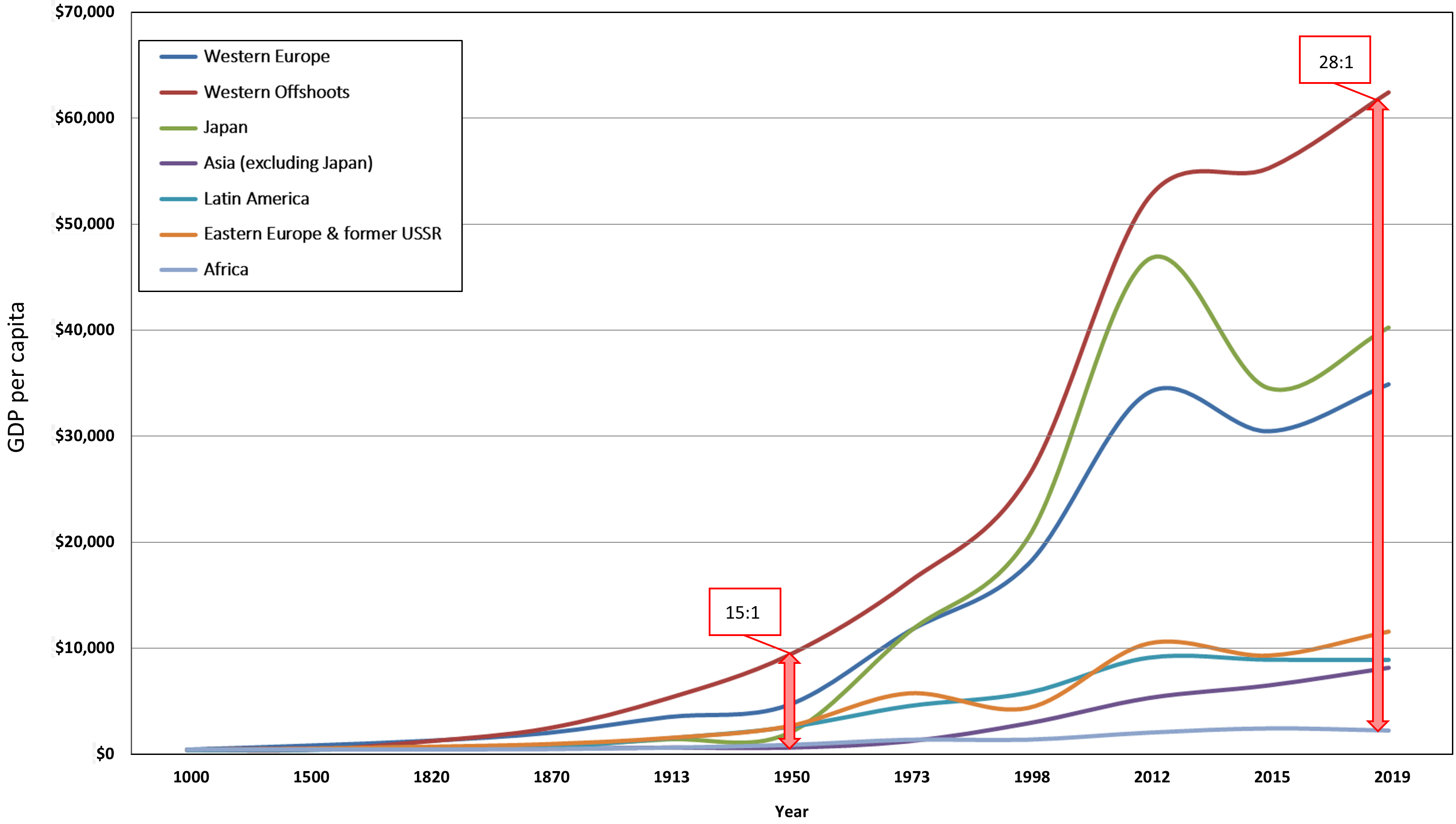 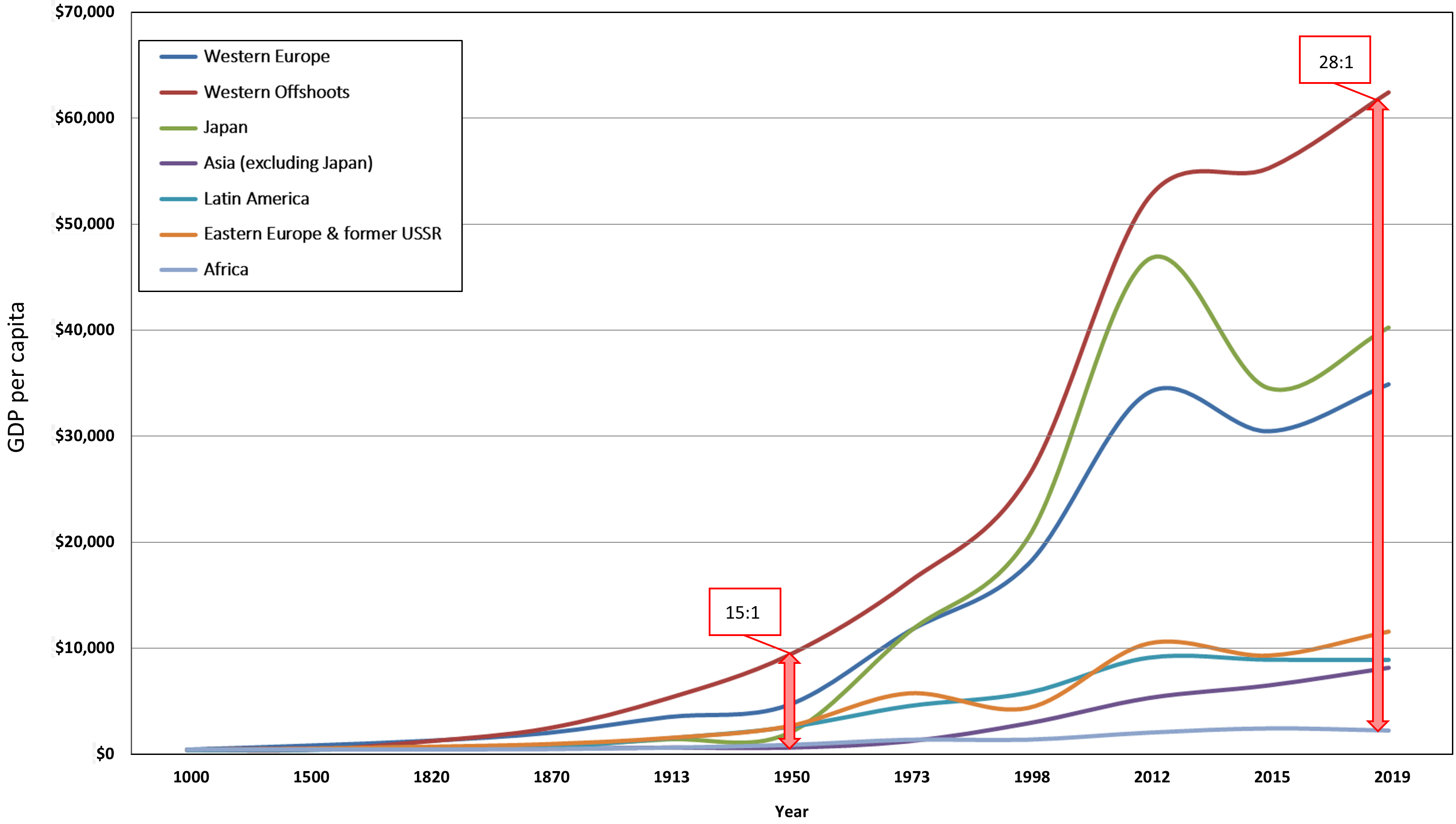 Human development index, 2014
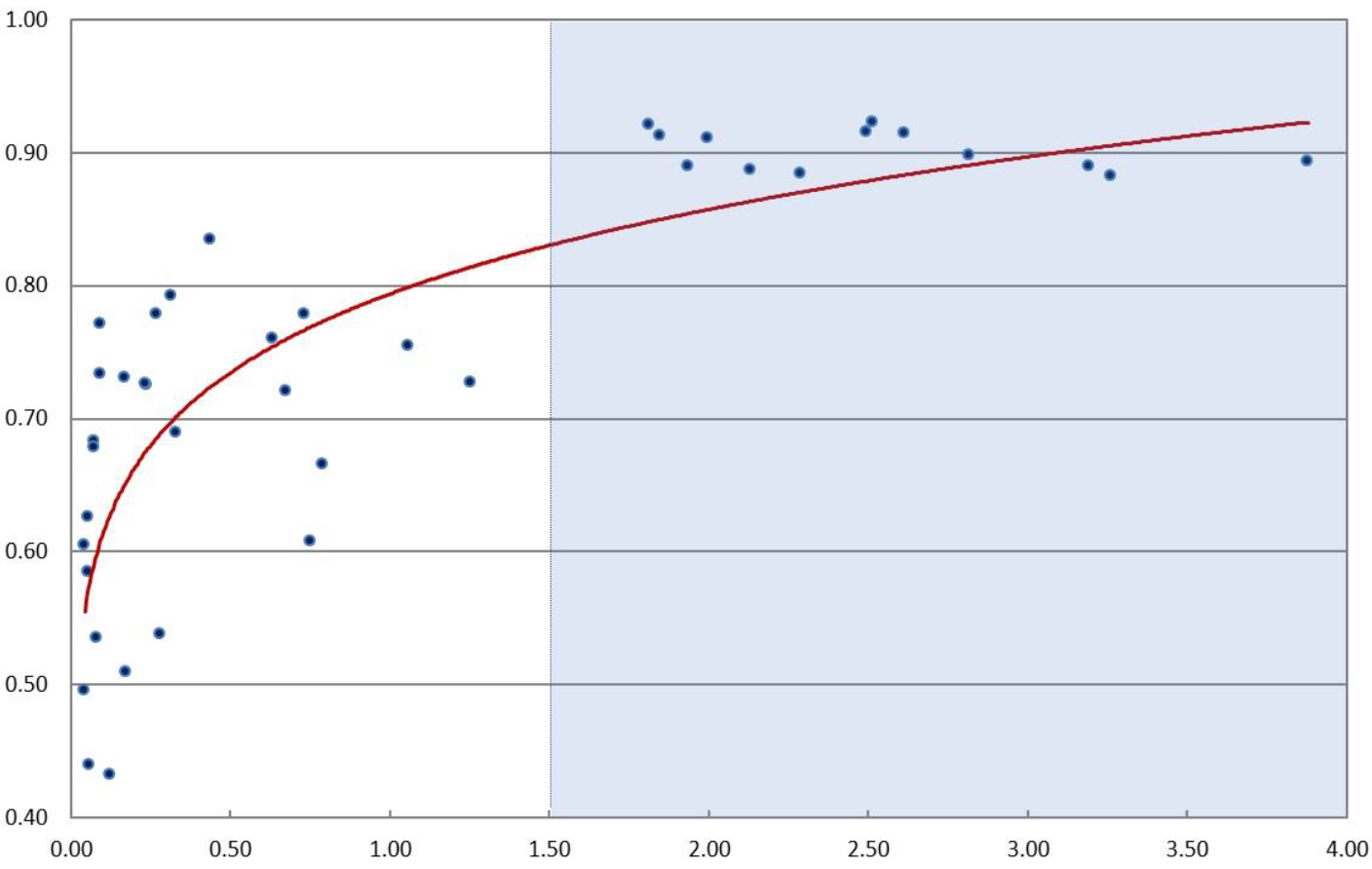 R&D as % of GDP, average 1996-2014 = STI policy strength?
Human development index, 2014
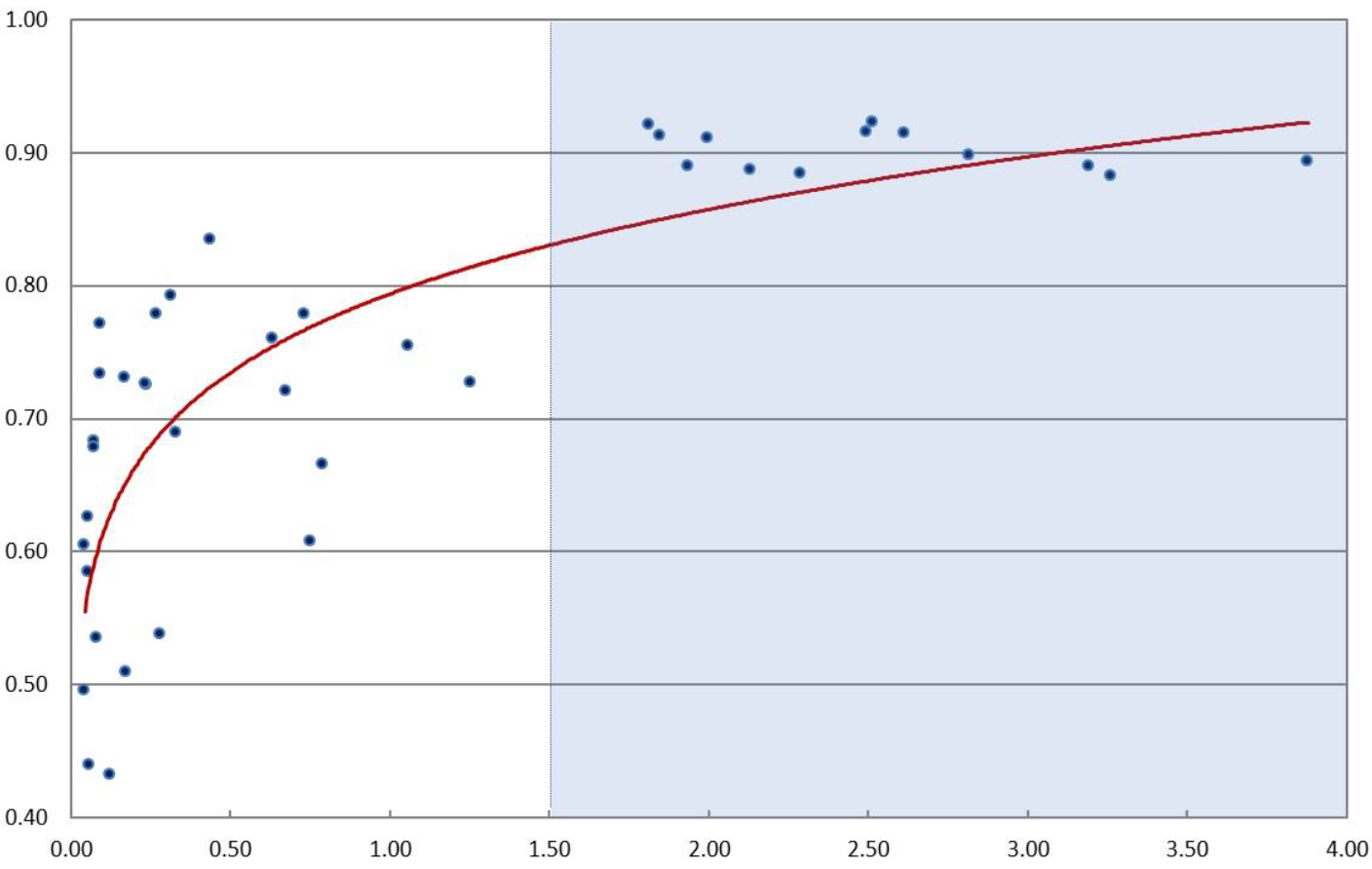 R&D as % of GDP, average 1996-2014 ( = STI policy strength? )
What is innovation?
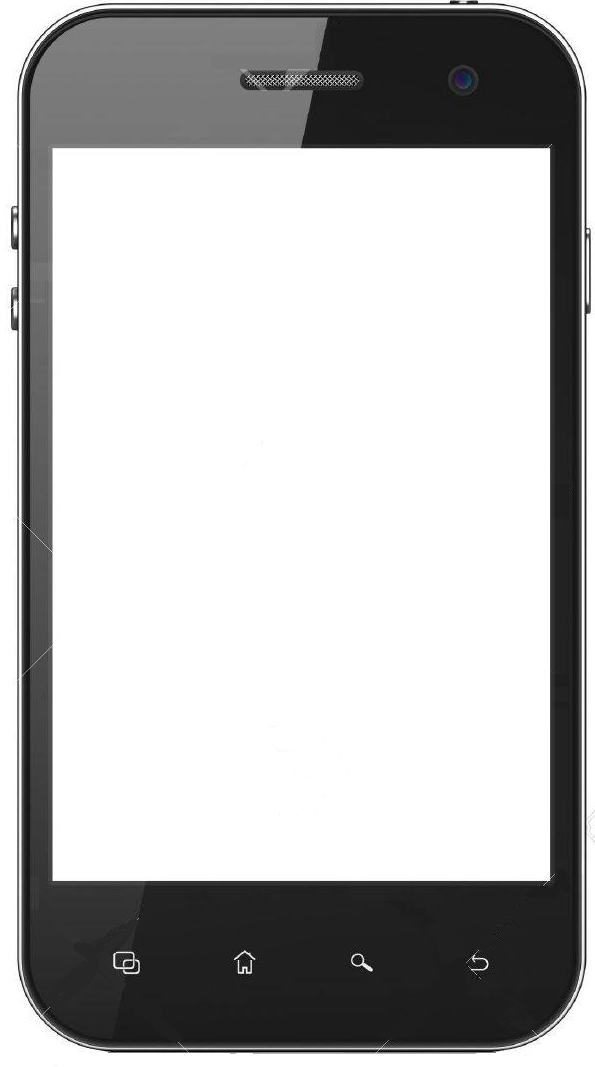 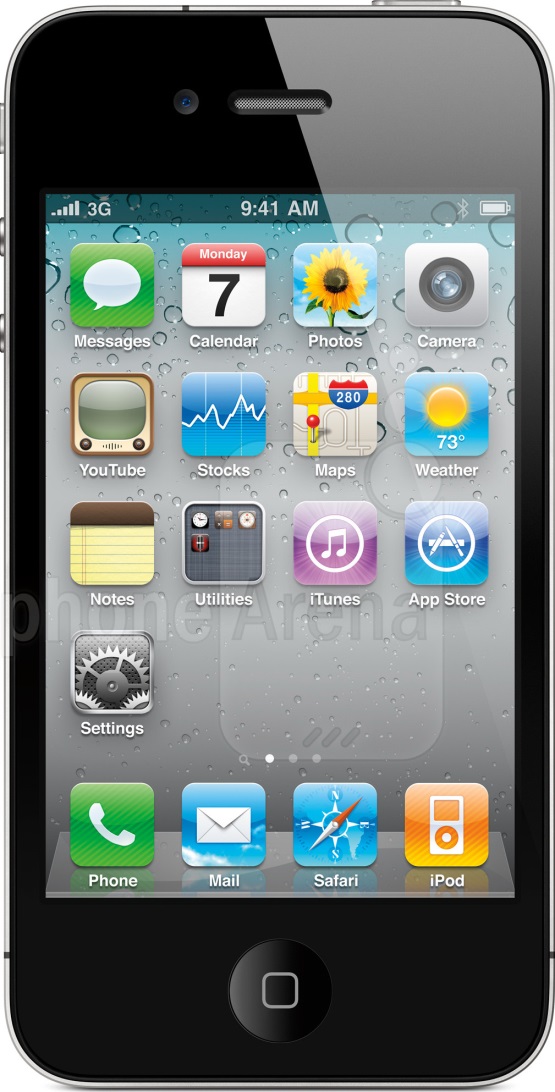 Apple iPhone 4                                 smartphone
What is innovation?
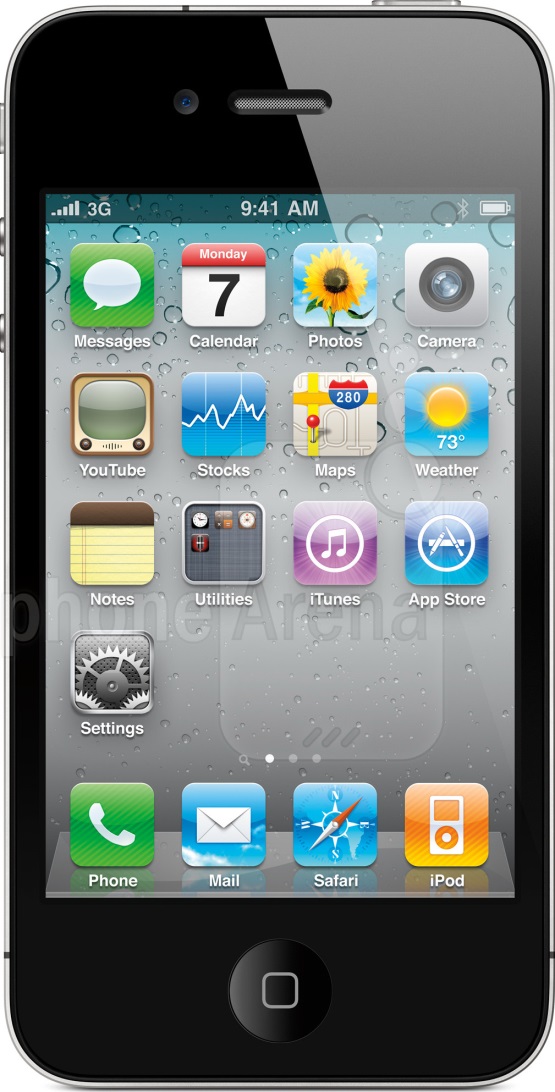 What is innovation?
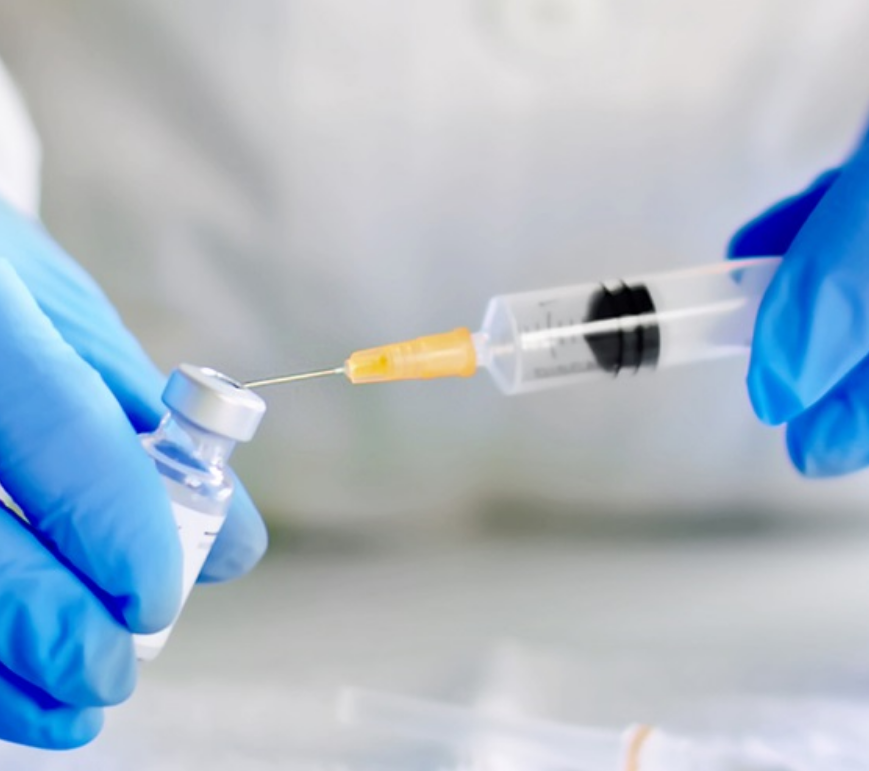 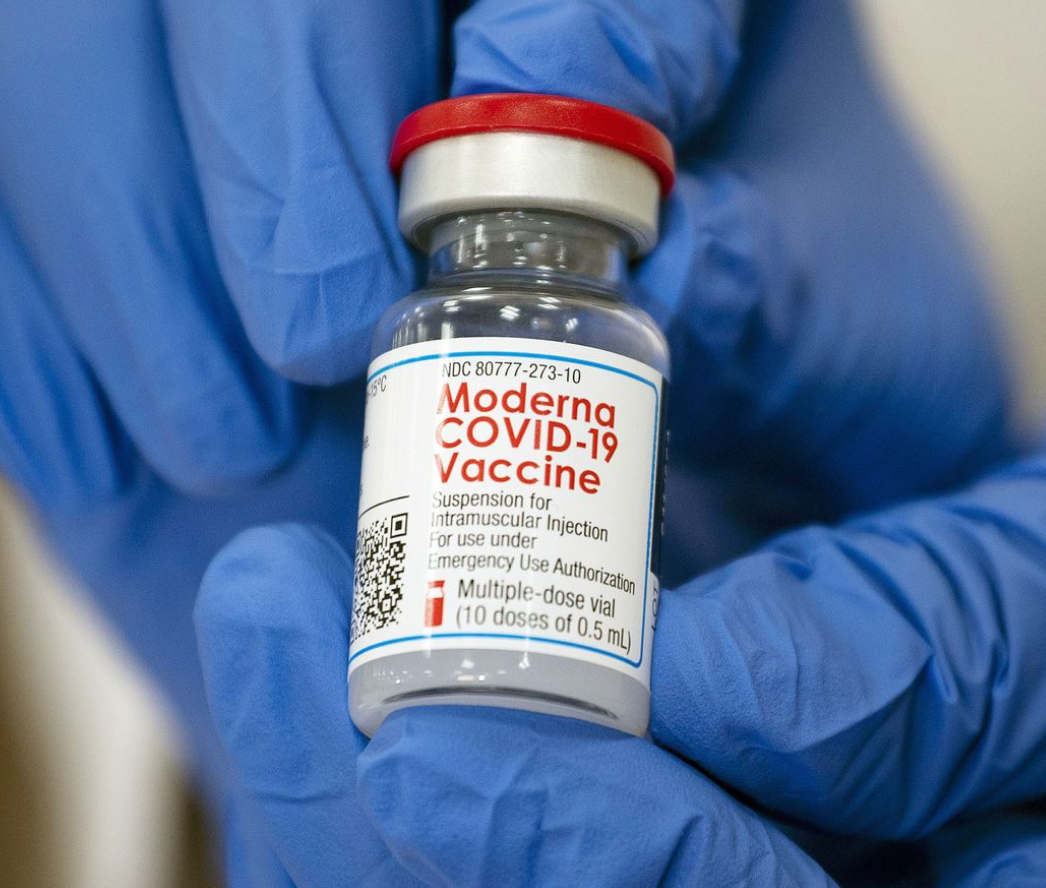 vaccine                                  Moderna mRNA Covid-19 vaccine
What is innovation?
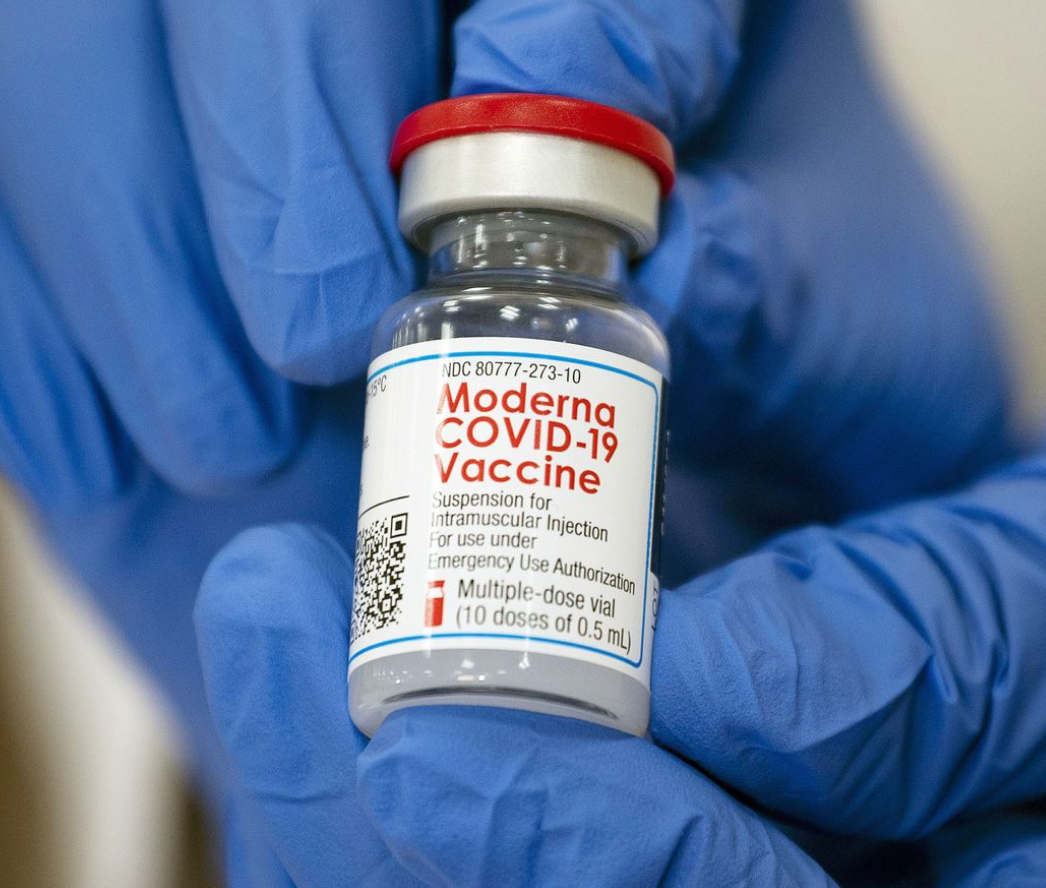 Q: STI policy – why do we need it?
Q: STI policy – why do we need it?
A: To combat failures…
Market failure (not enough S&T to impact Innovation)
Transition failure (institutions)
Transformational failure(directionality)
STI policy and SDGs – directionality rationale
Coherence between national development strategy and policies and SDGs
SDGs: Blueprint for a better and more sustainable future for all
SDGs: Key challenges are interconnected!
SDGs: Help address transformation, provide directionality
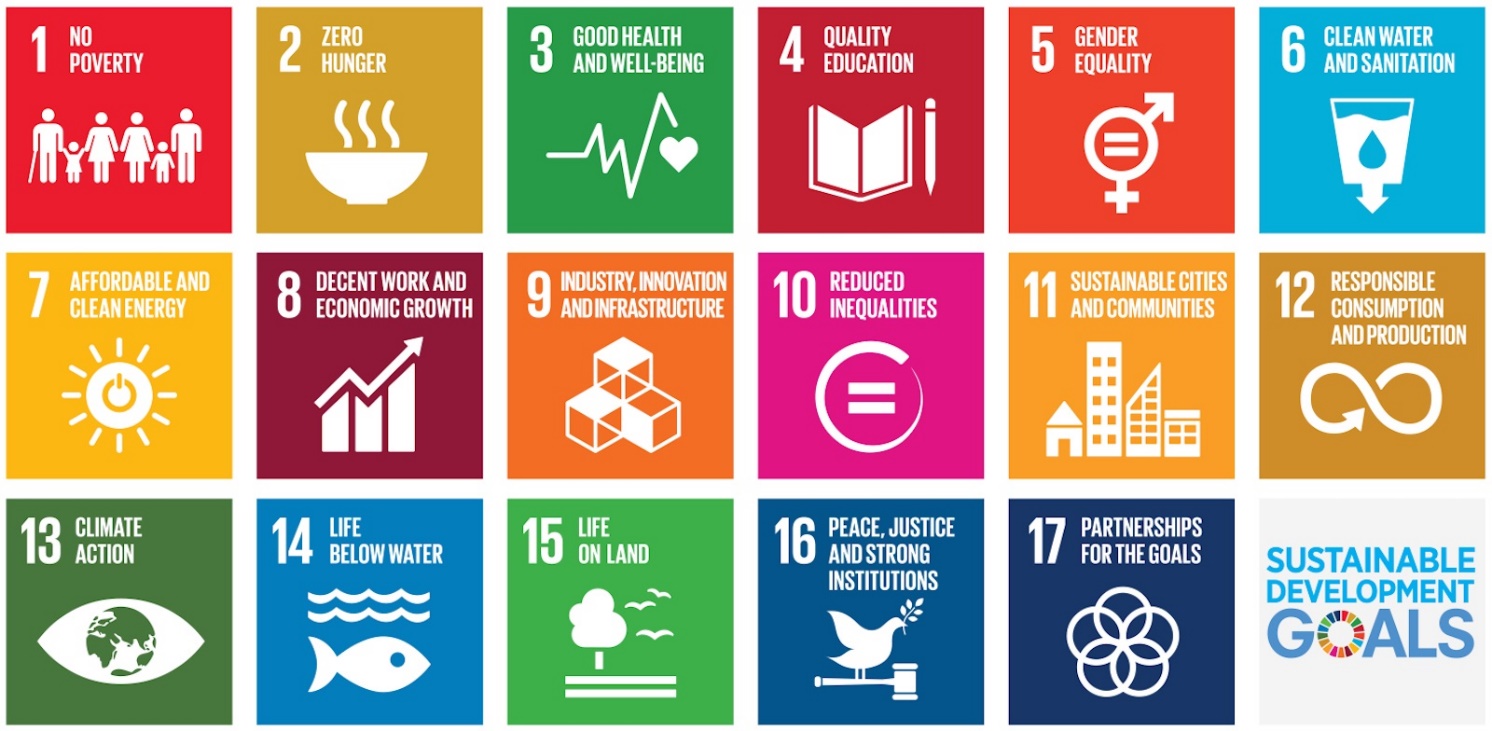 STI policy and SDGs – directionality rationale
Coherence between national development strategy and policies and SDGs
SDGs: Blueprint for a better and more sustainable future for all
SDGs: Key challenges are interconnected!
SDGs: Help address transformation, provide directionality
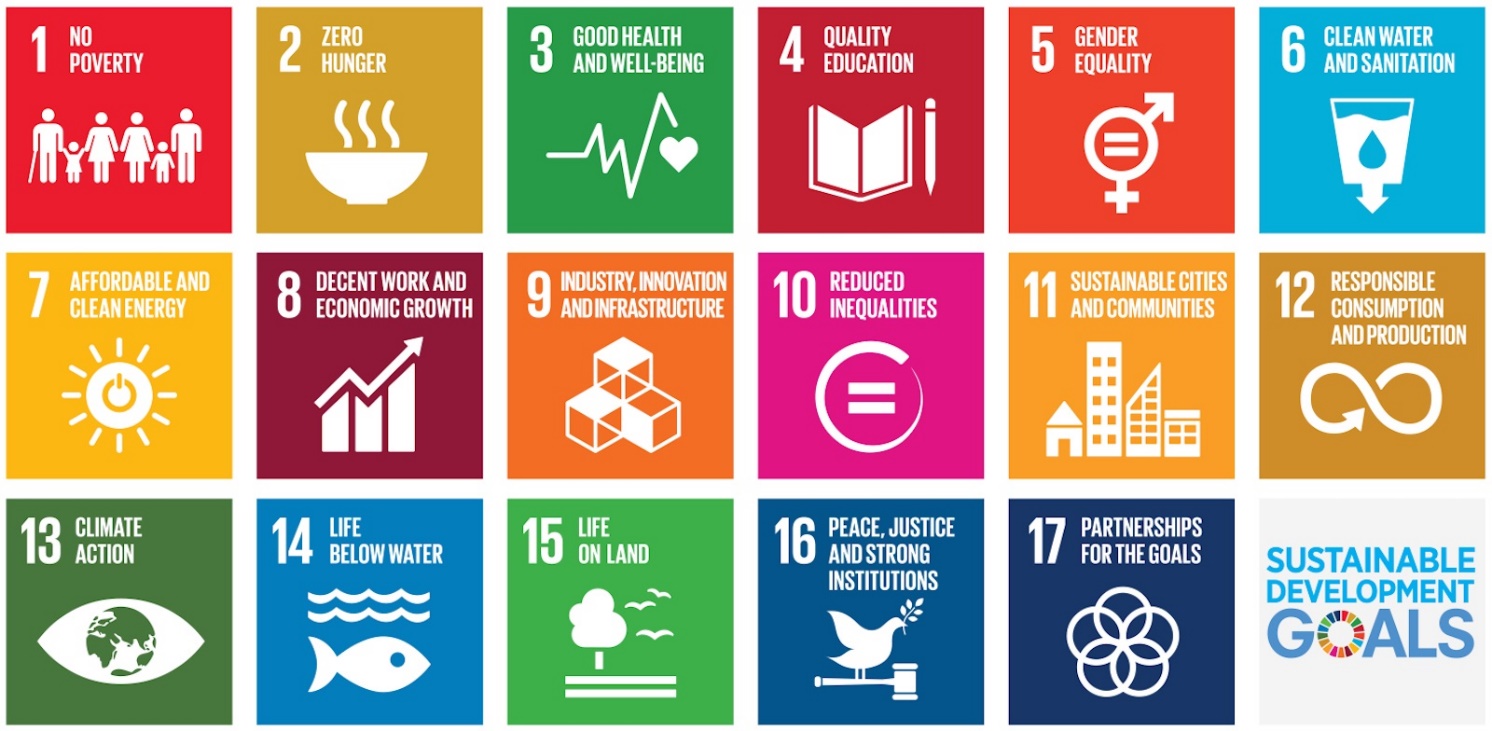 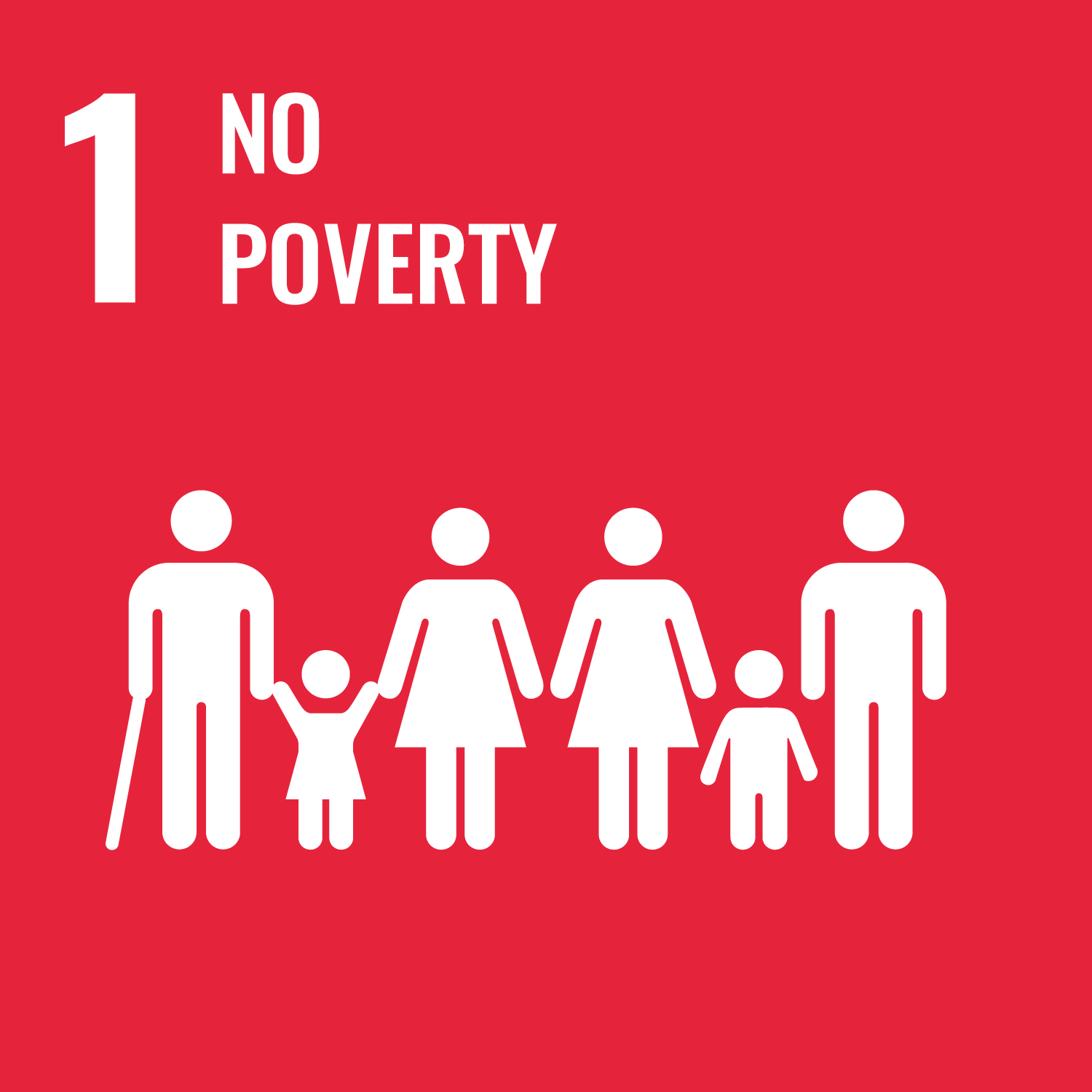 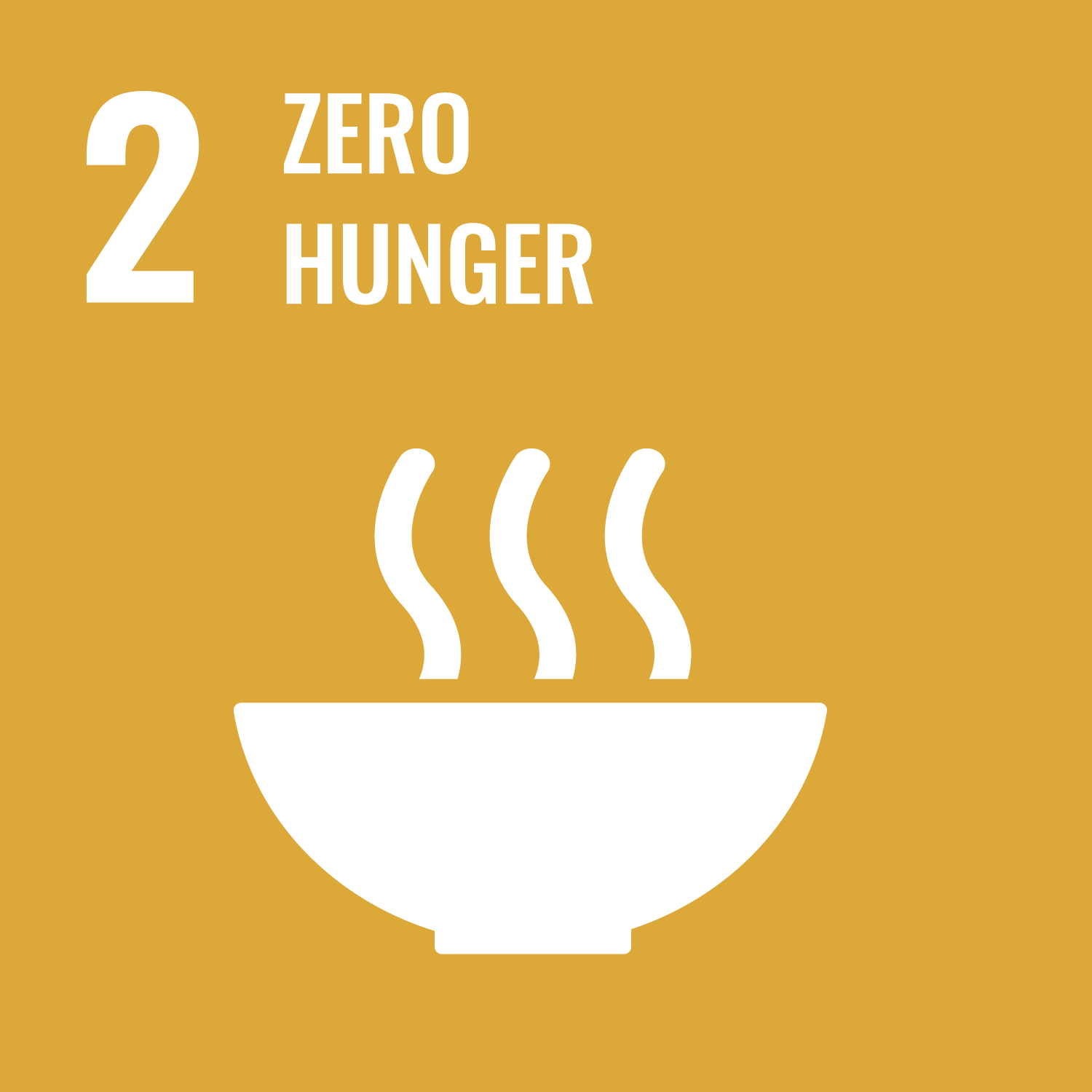 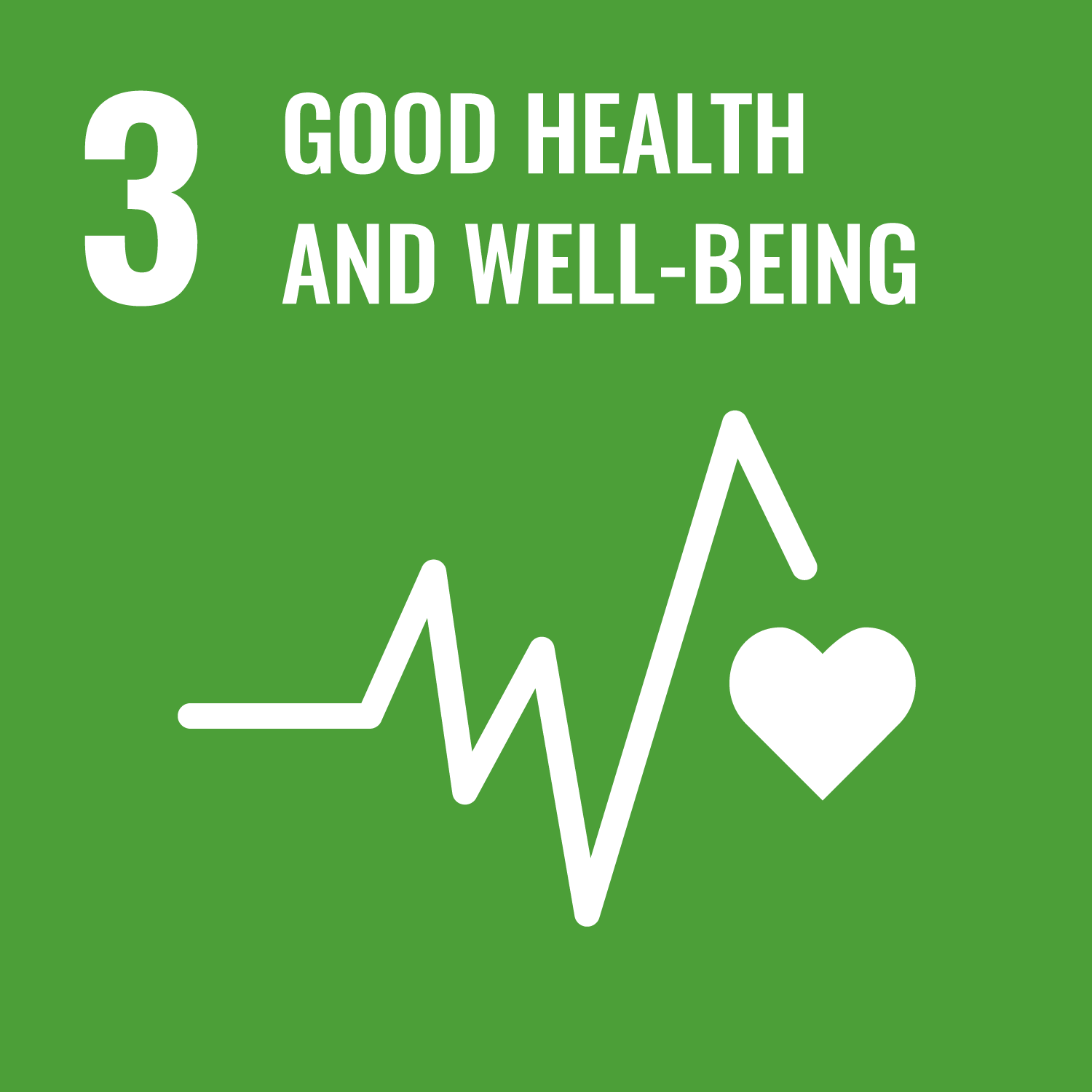 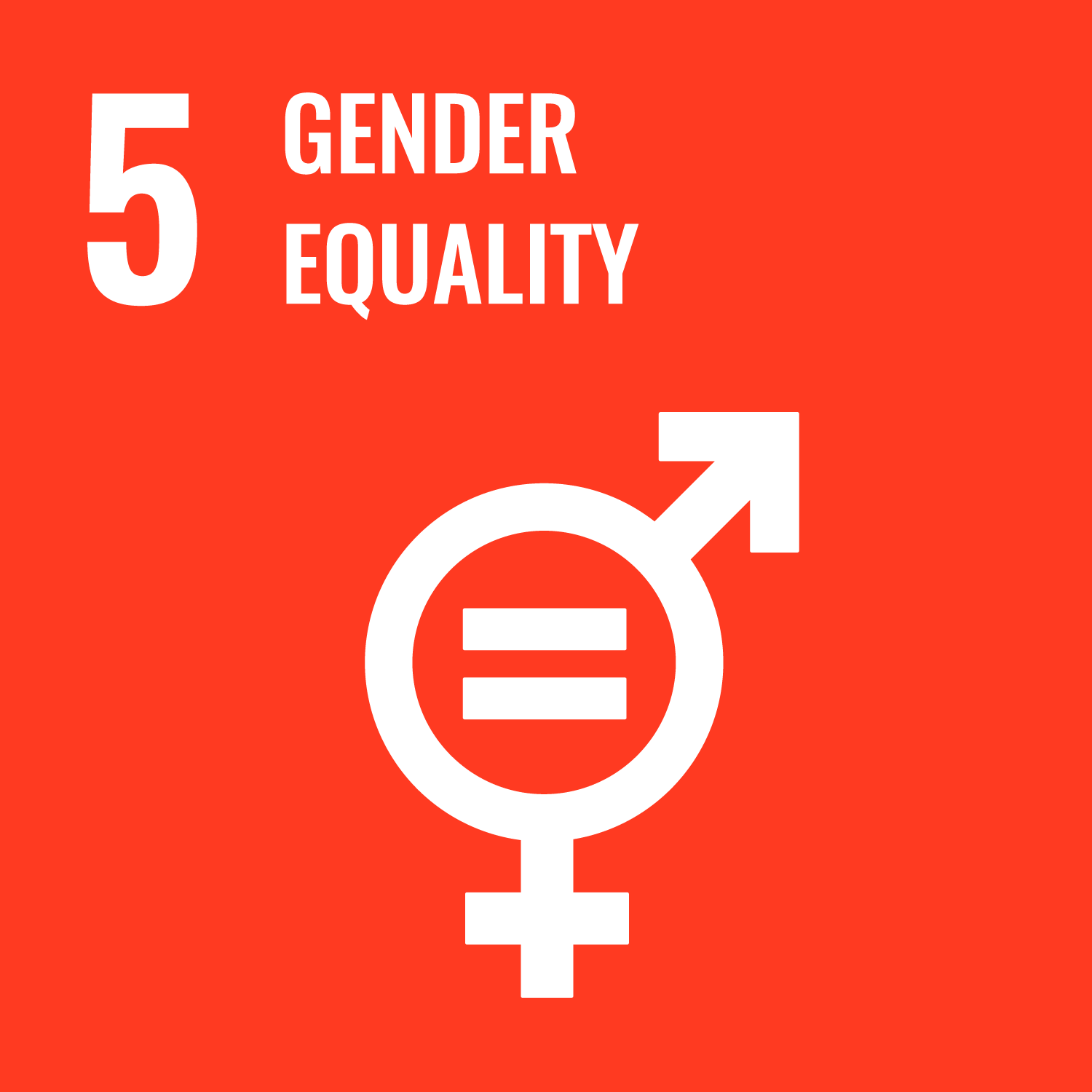 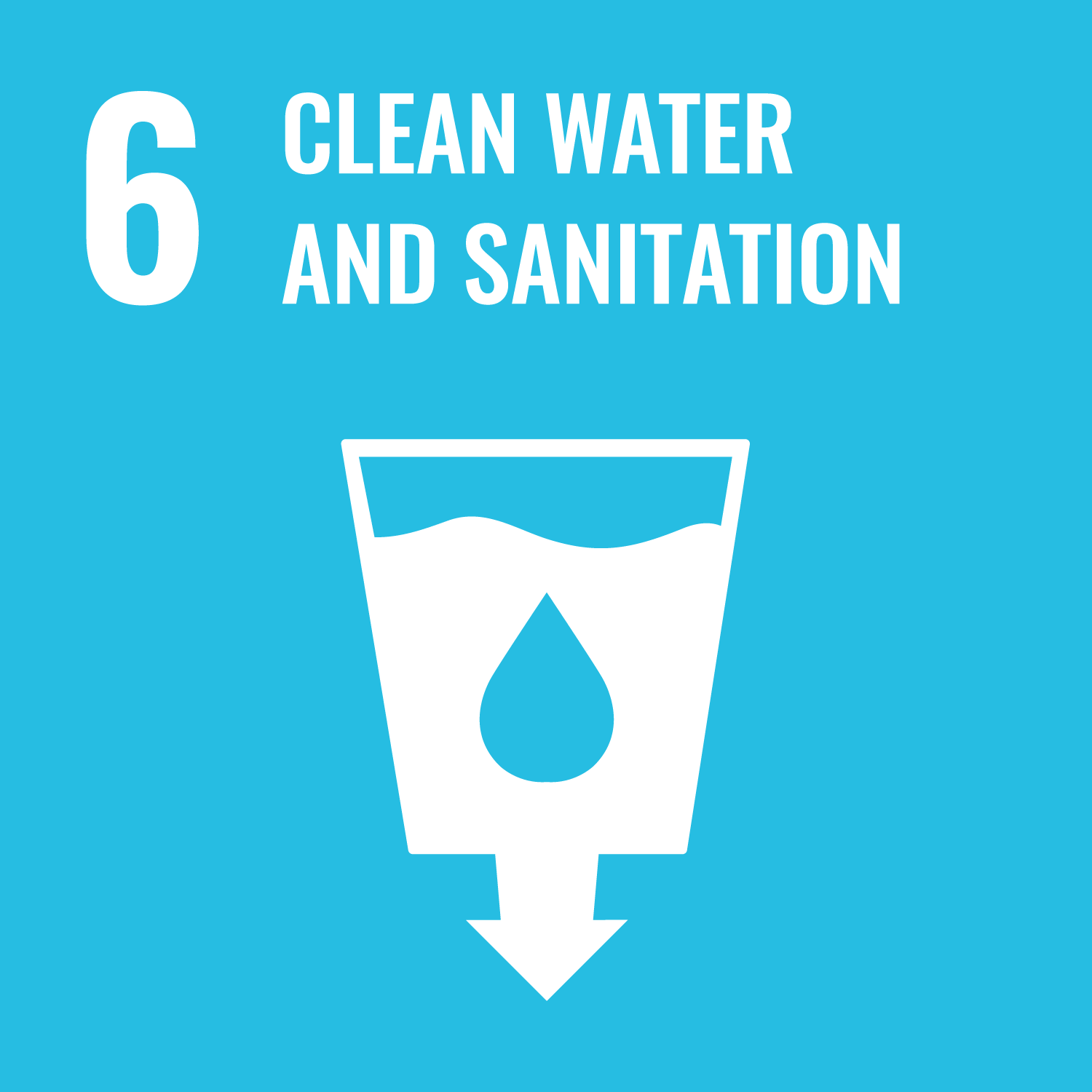 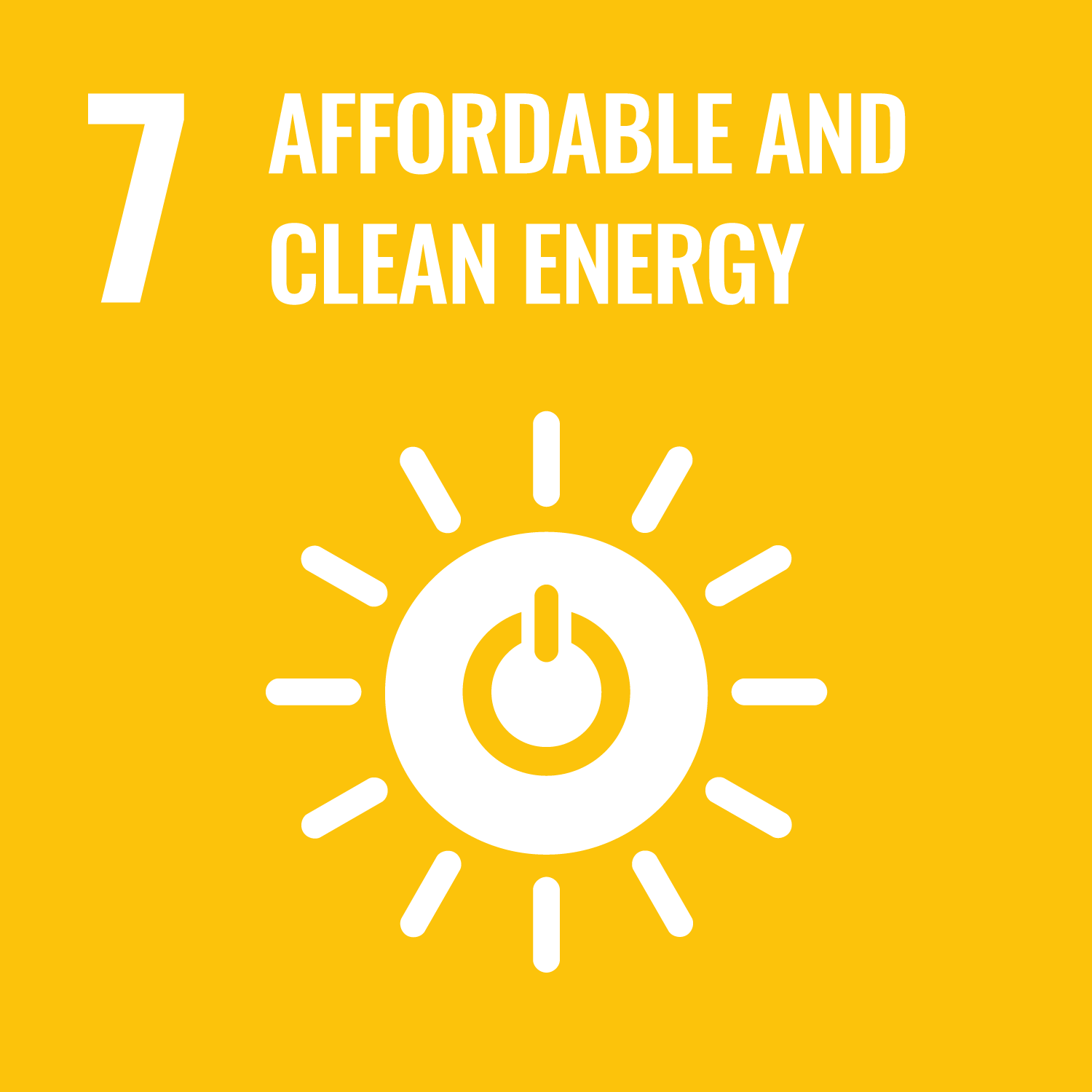 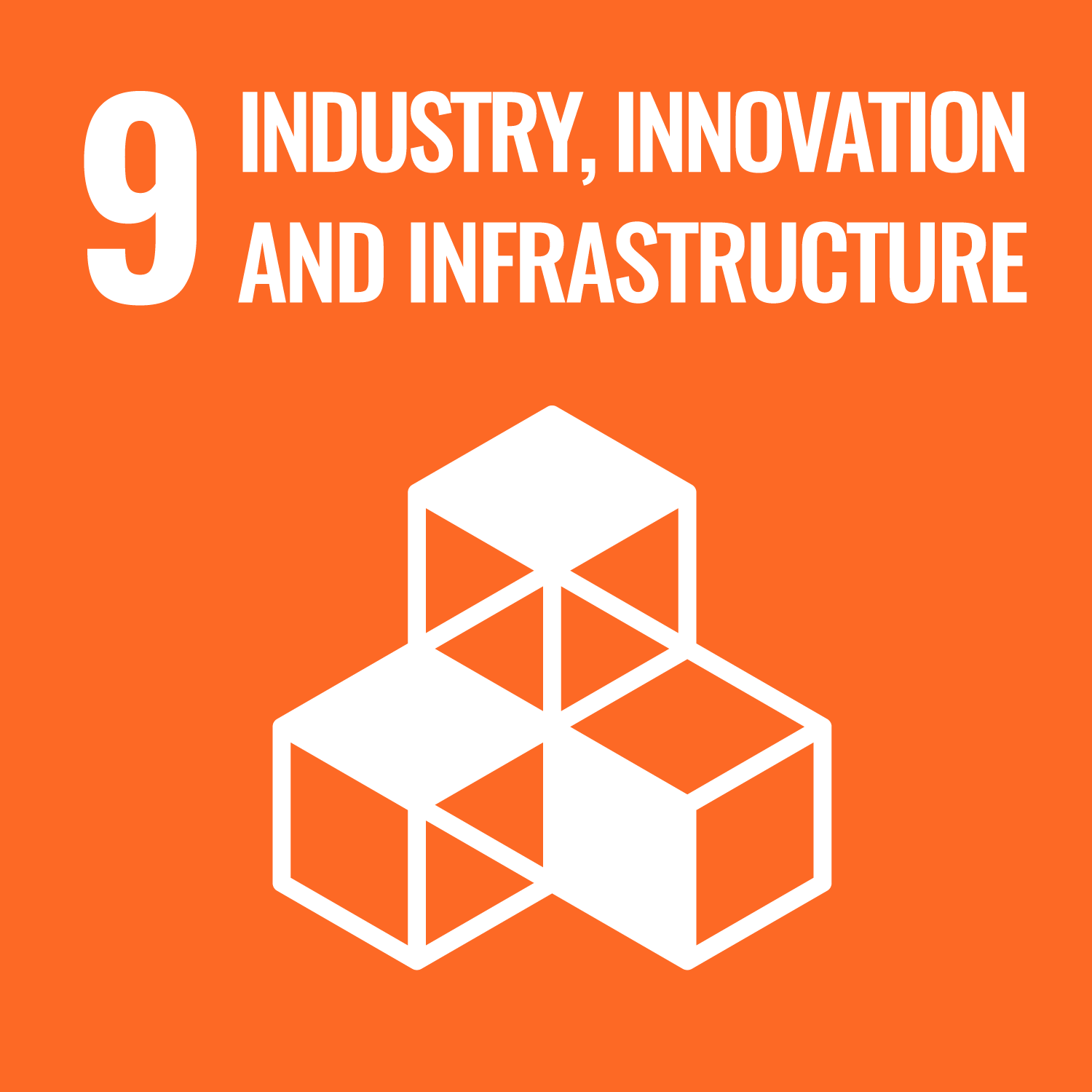 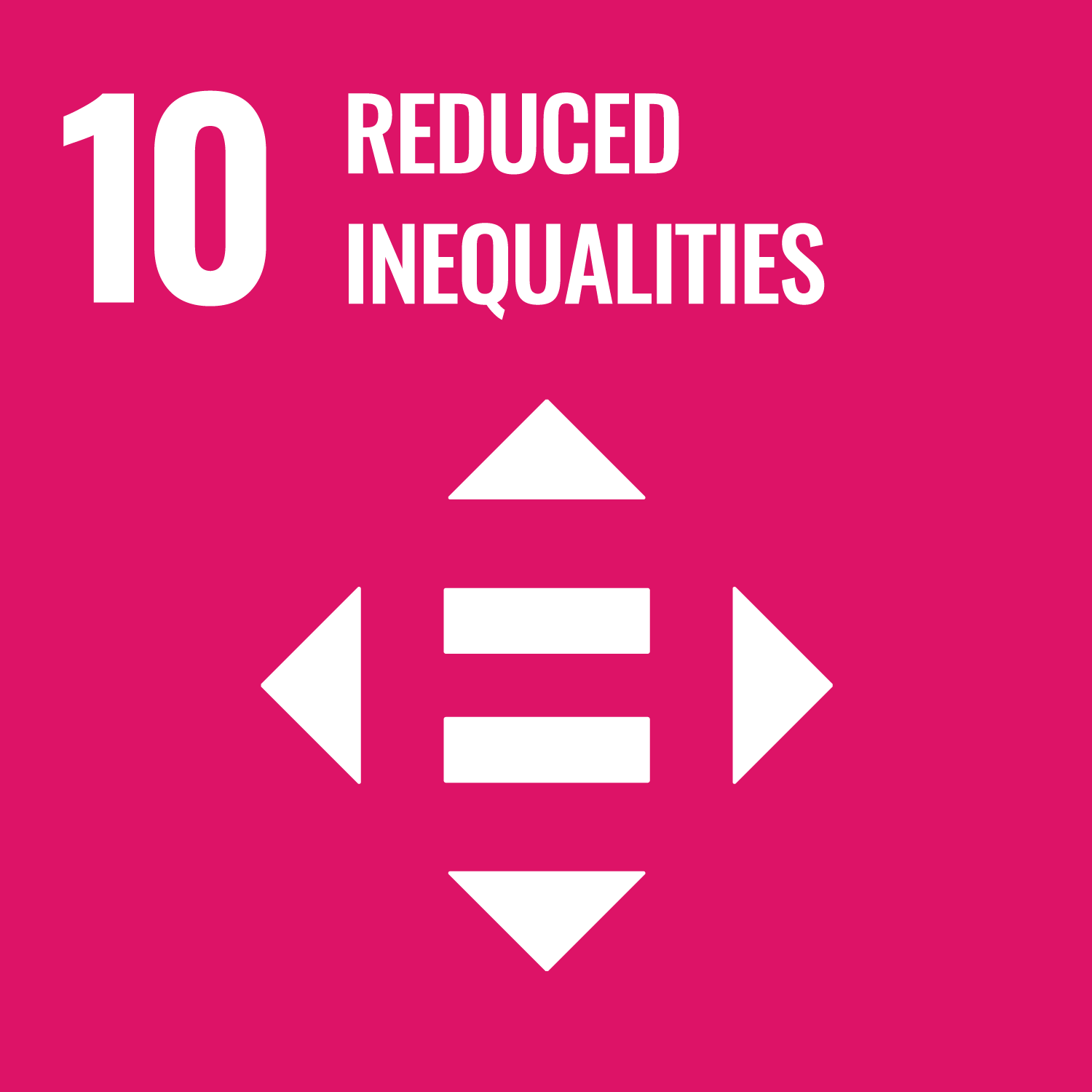 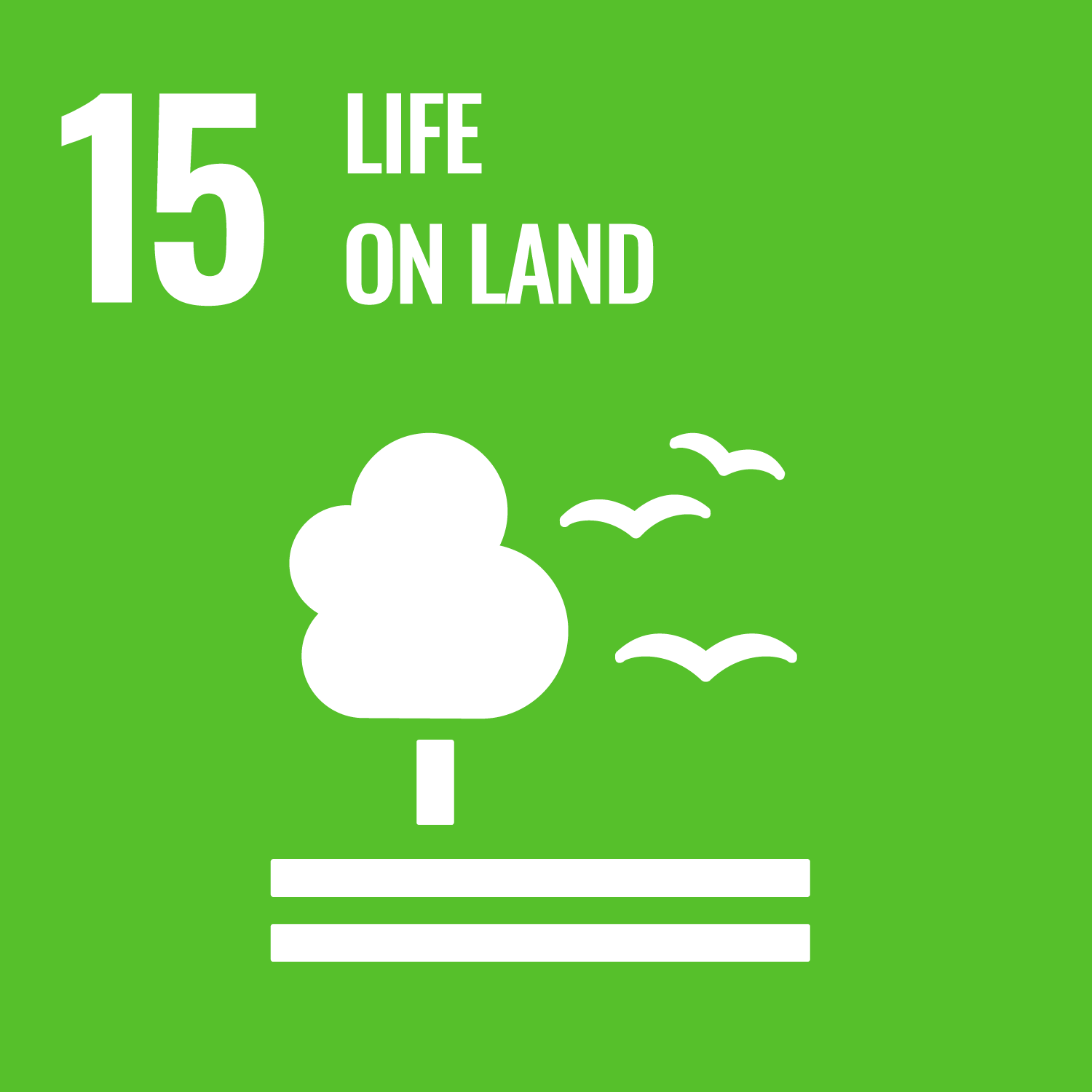 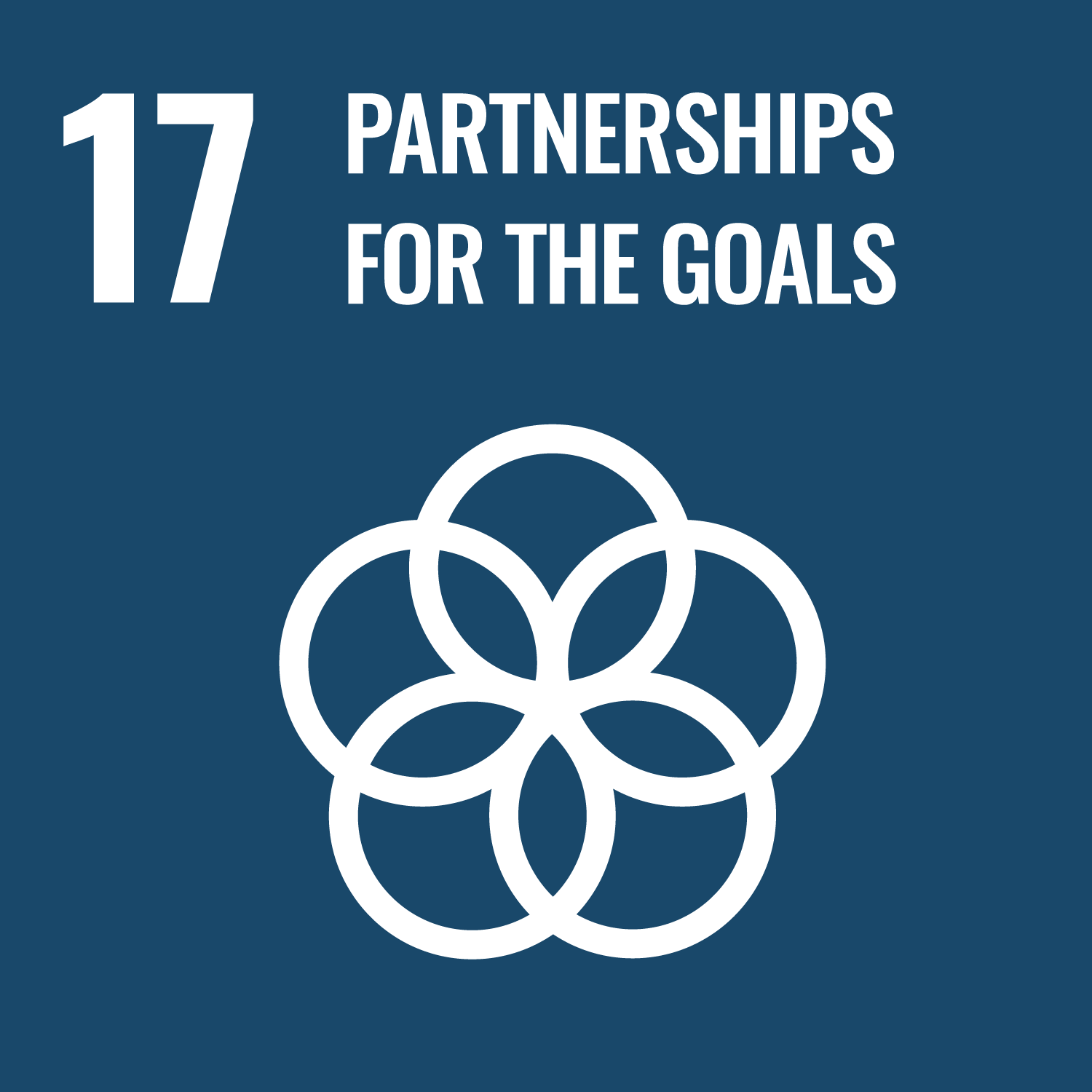 STI and SDGs – directionality rationale
Provide for directionalityExample: Agriculture, SDGs and STI in …
RECOMMENDATION 1: consolidate a knowledge base on STI for food system transformation.
RECOMMENDATION 4: develop a vision on pathways for food system transformation.
RECOMMENDATION 5: formulate an STI-led strategy to foster food system transformation.
RECOMMENDATION 2: improve coordination on STI policy for the food system.
RECOMMENDATION 6: build evaluation and learning capacity for better implementation.
RECOMMENDATION 3: build a multi-stakeholderSTI food system governance.
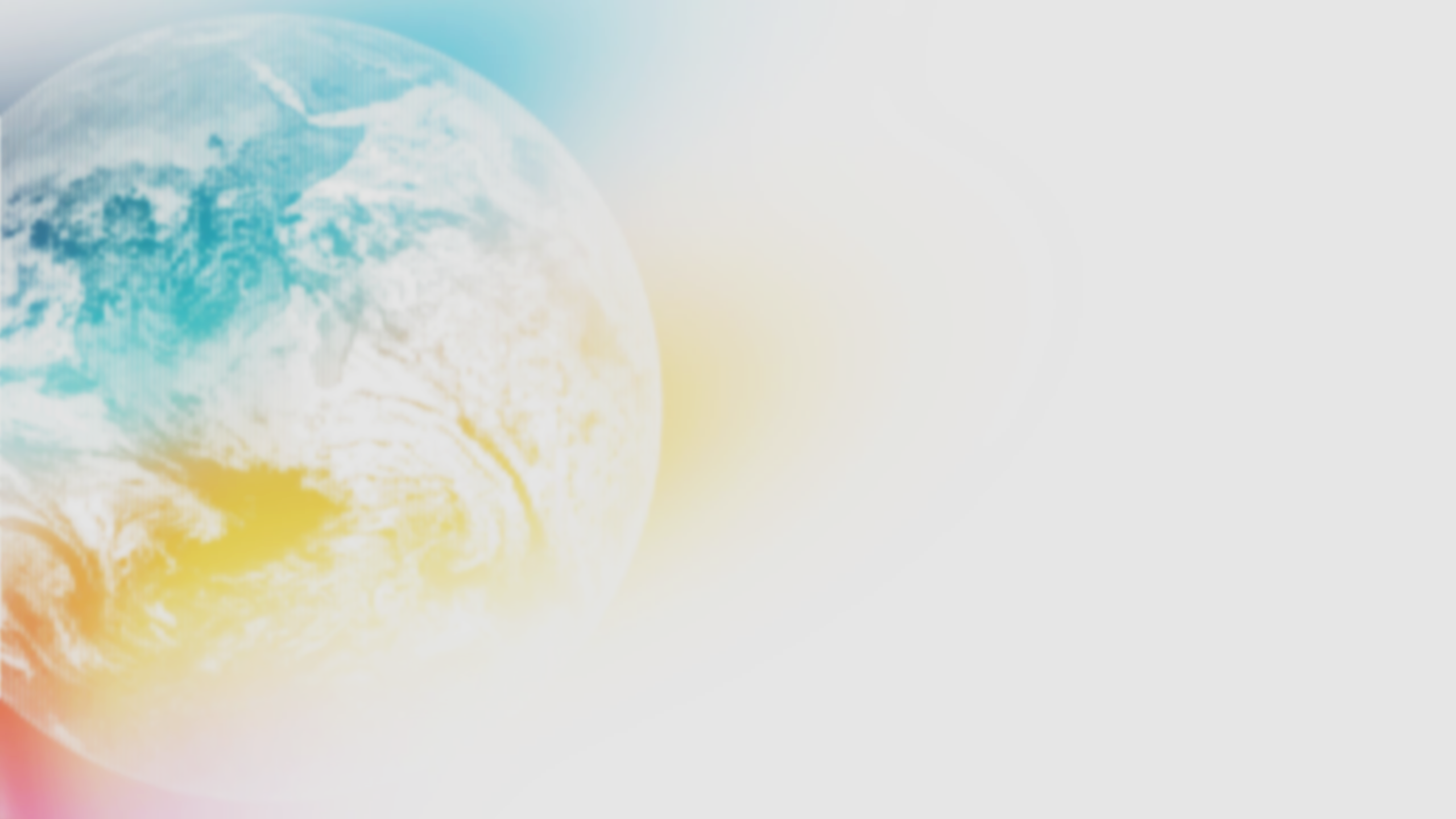 THANK YOU!
STI policy under review
Provide for directionalityExample: Agriculture, SDGs and STI in …
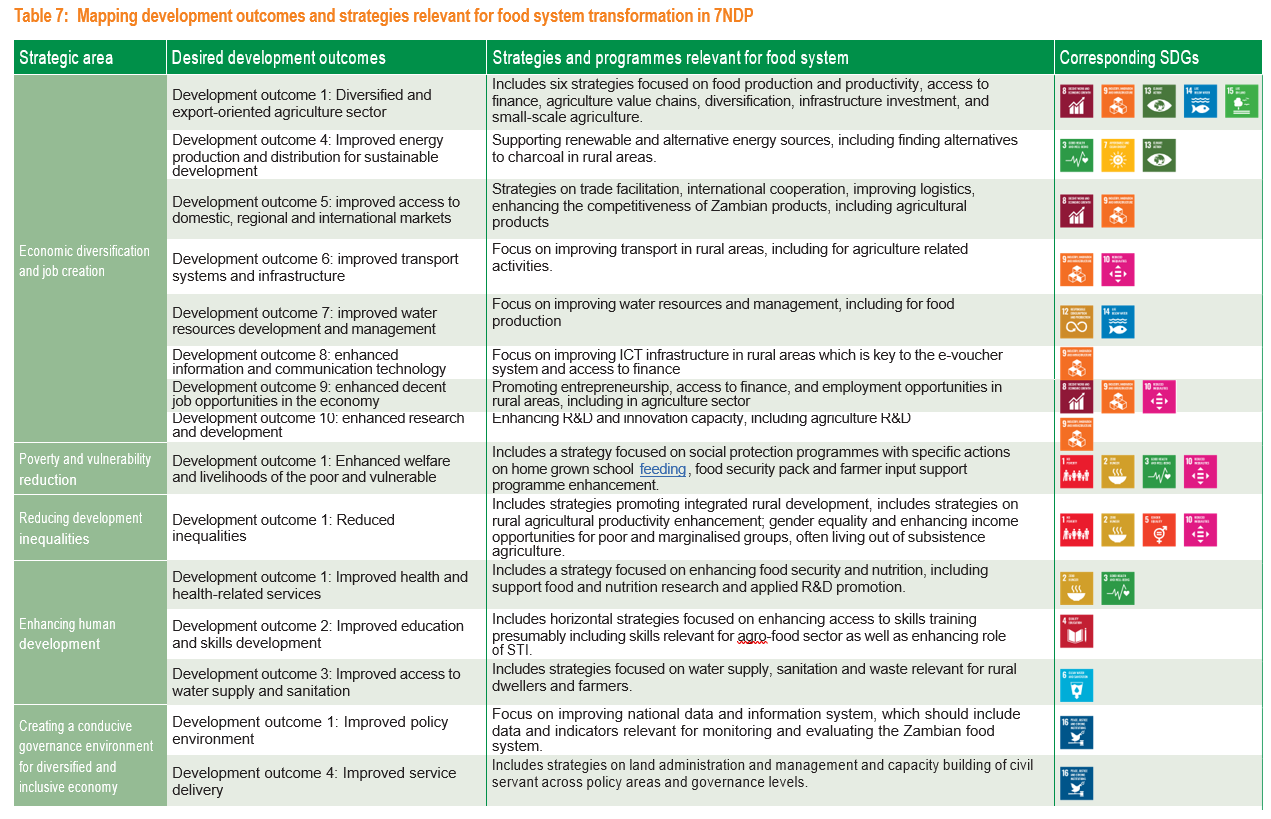 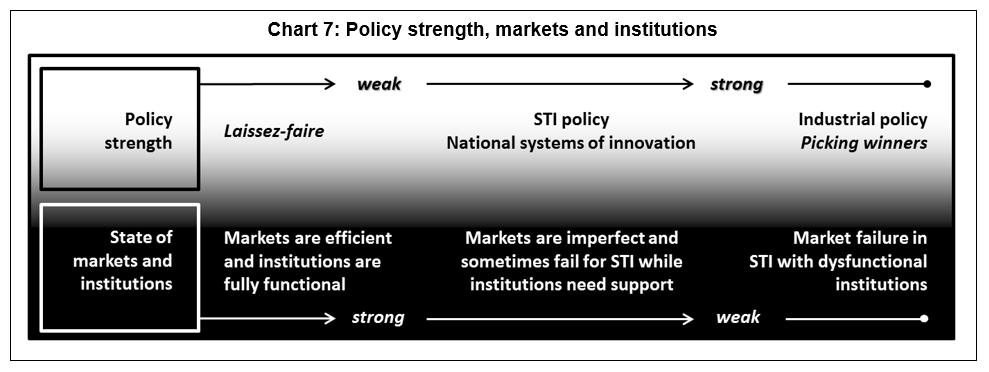